Infrastructure LASustainable Waste and Recycling Management
Thank you for joining us the meeting will start in a few moments
REMINDERS
Please mute your line during the call
There will be Q&A opportunities during the meeting
Use the chat feature to ask questions and comments
You can also raise your hand during the Q&A and we will call on you to unmute and share
The meeting is scheduled for one hour
Infrastructure LASustainable Waste and Recycling Management
Legislative Update and SB 1383 Capacity Planning
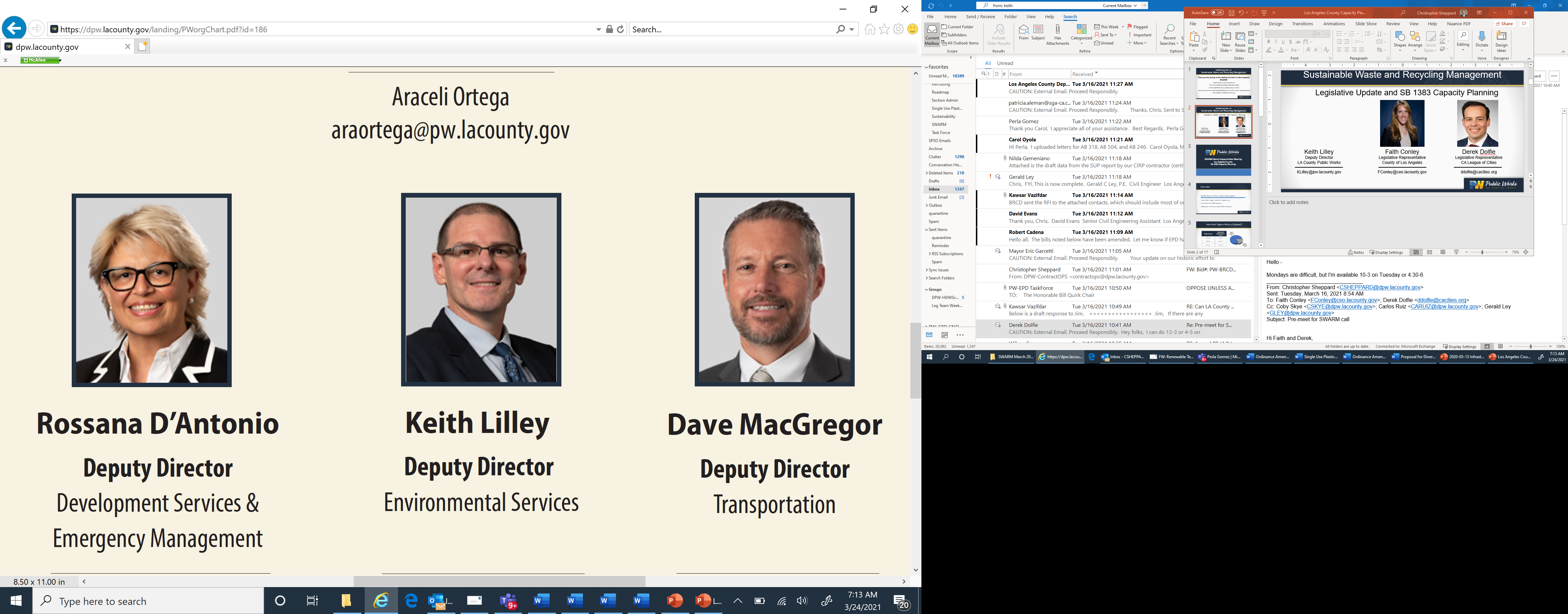 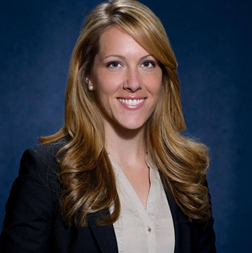 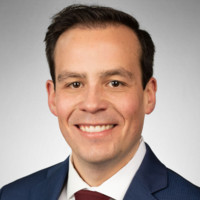 Faith Conley
Legislative Representative
County of Los Angeles

FConley@ceo.lacounty.gov
Derek Dolfie
Legislative Representative
CA League of Cities

DDolfie@cacities.org
Keith Lilley
Deputy Director
LA County Public Works

KLilley@pw.lacounty.gov
SWARM March Subcommittee Meeting
Los Angeles CountySB 1383 Capacity Planning
Overview
SB 1383 Letter to jurisdictions on Organics Capacity Planning
      https://infrastructurela.org/wp-content/uploads/2021/03/SB-1383-Letter-to-Cities-and-Enclosures.pdf

Current state of organic waste in Los Angeles County

Requirements of SB 1383 regulations

Collaboration with cities to meet SB 1383 requirements
How Much Organic Waste is Disposed?
How Much Organics Capacity is There In LA?
Maximum Potentially Available Capacity ≈ 479,000 tons/year
*Available capacity is rounded to the nearest 1,000 and is based on survey responses received from facility operators.
In-County
How Much Organics Capacity is There Outside of LA?
Maximum Potentially Available Capacity ≈ 4.7M tons/year
*Available capacity is rounded to the nearest 1,000 and is based on survey responses received from facility operators.
Out-of-County
Where are Organics Processing Facilities Located?
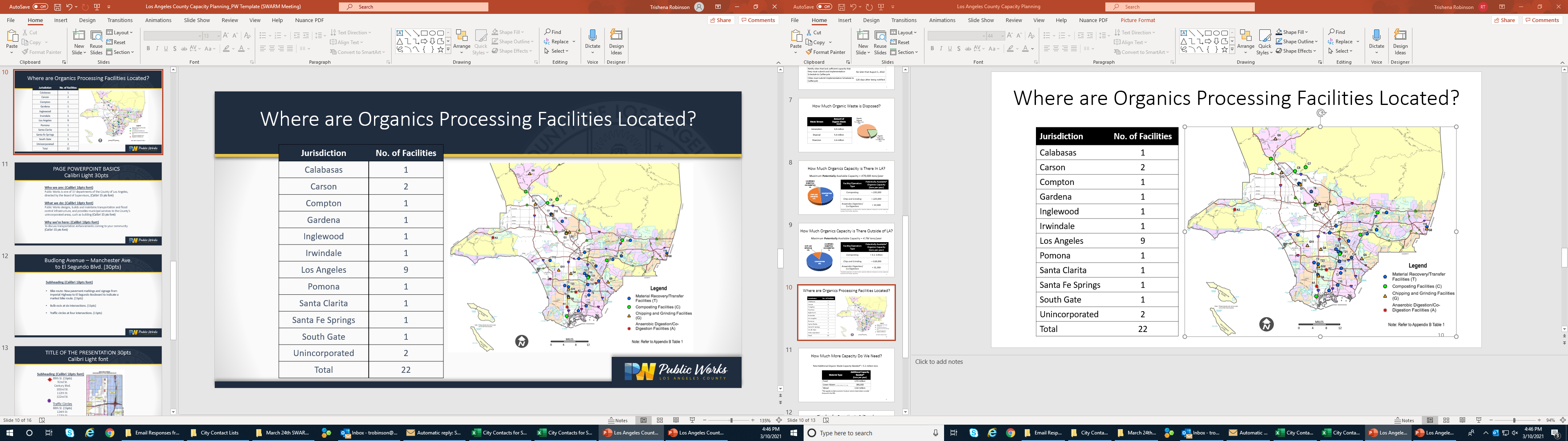 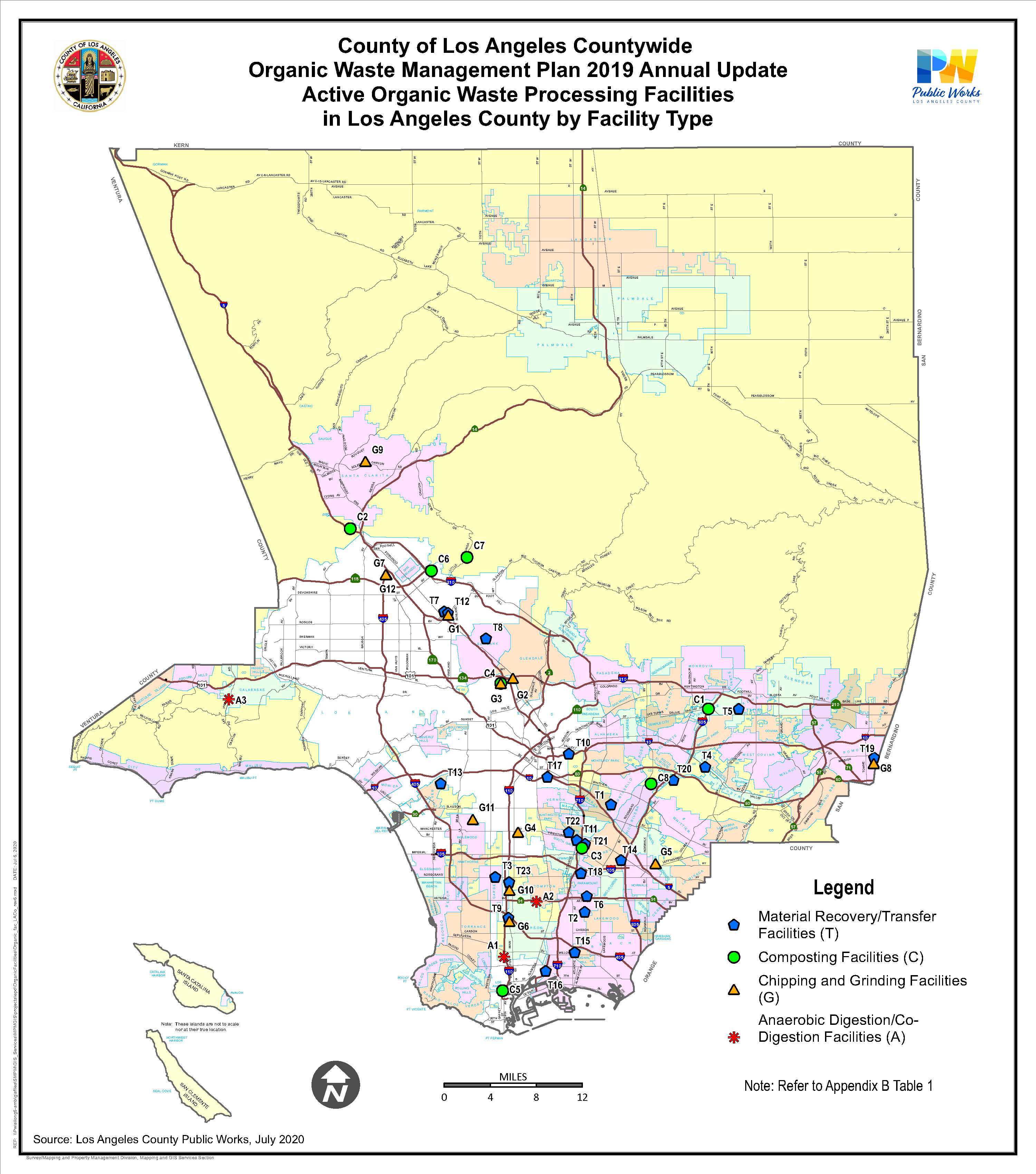 Link to Report with Map:  https://pw.lacounty.gov/epd/swims/ShowDoc.aspx?id=14371&hp=yes&type=PDF
Request for Information Survey For Organic Waste Processing Capacity
Public Works recently released a Request for Information (RFI) to gather information on existing and planned organic infrastructure.  
The RFI (BRC0000249) with specifications and instructions for preparing and submitting a response may be accessed at the following link: http://dpw.lacounty.gov/brcd/servicecontracts/
The deadline to submit responses is Tuesday, April 6, 2021, by 5:30 p.m.
For questions, contact: 
Mr. David Pang at (626) 458-7167 or dpang@pw.lacounty.gov
Mr. Danny Medina at (626) 458-4080 or dmedina@pw.lacounty.gov
How Much More Capacity Do We Need?
Total Additional Organic Waste Capacity Needed* ≈ 5.1 million tons
*This capacity is what is needed in-County, in order to divert what is currently being sent to landfills.
Senate Bill 1383 - Section 18992.1
Organic Waste Recycling Capacity Planning


The County will work collaboratively with each City to:

Estimate the amount of organic waste that will be disposed

Identify existing organic waste recycling infrastructure capacity that is verifiably available

Estimate the amount of new or expanded organic waste recycling capacity needed
Senate Bill 1383 - Section 18992.2
Edible Food Recovery Capacity Planning

The County will work collaboratively with each City to:

Estimate the amount of edible food that will be disposed by Tier 1 and 2 commercial edible food generators

Identify existing capacity at food recovery organizations and services

Identify proposed new or expanded food recovery organizations and services that will be used 

Identify, if any, the amount of new or expanded capacity needed
Plans to Work with the Cities
Plans to Work with the Cities
Plans to Work with the Cities
Timeline for Reporting Organic Waste Capacities to CalRecycle
The County will report to CalRecycle, on behalf of the Cities, on the following dates:

On August 1, 2022 for the planning period of January 1, 2022 - December 31, 2024

On August 1, 2024 for the planning period of January 1, 2025 - December 31, 2034

On August 1, 2029 for the planning period of January 1, 2030 - December 31, 2039

On August 1, 2034 for the planning period of January 1, 2035 - December 31, 2044
Questions & Discussion
Contact Information:

Chris Sheppard
CSHEPPARD@pw.lacounty.gov

Martins Aiyetiwa
MAIYET@pw.lacounty.gov

Charles Darensbourg
CDARENSBOURG@pw.lacounty.gov
Infrastructure LASustainable Waste and Recycling Management
Legislative Update and SB 1383 Capacity Planning
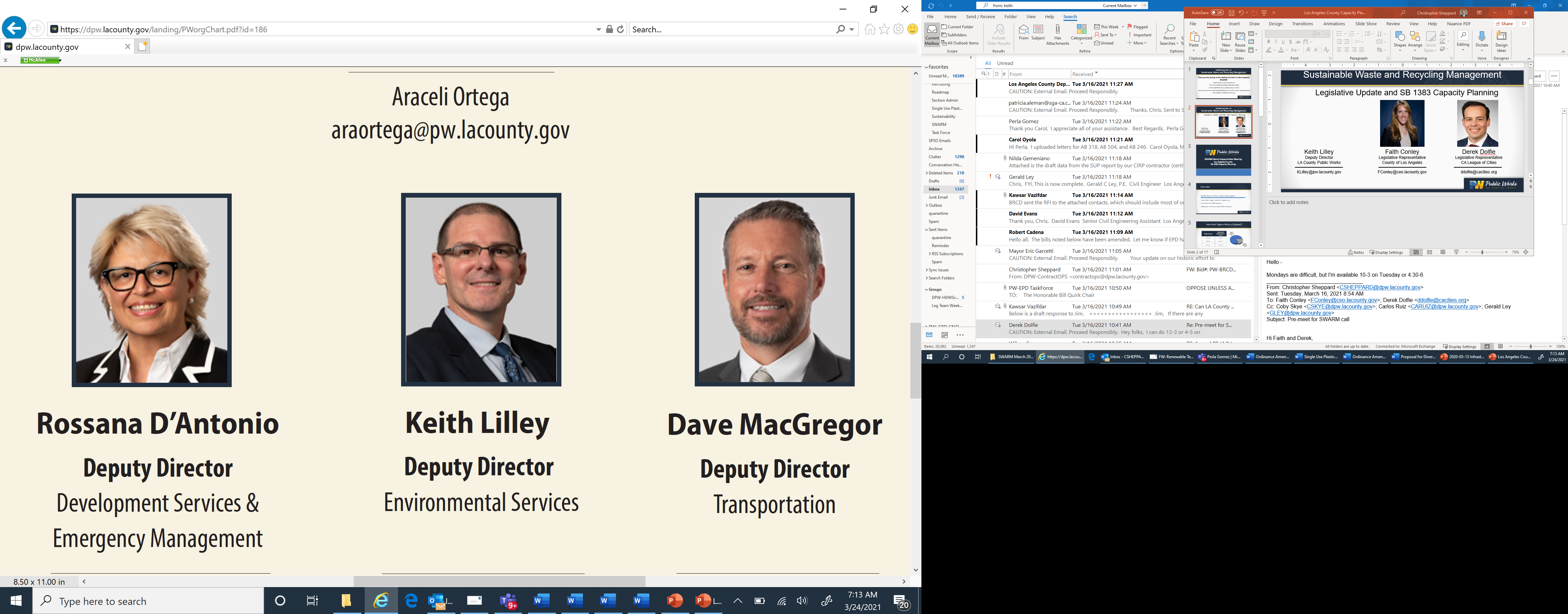 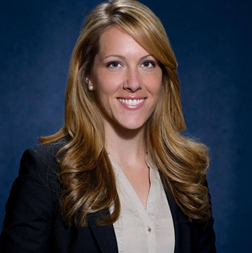 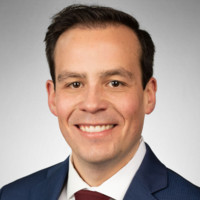 Faith Conley
Legislative Representative
County of Los Angeles

FConley@ceo.lacounty.gov
Derek Dolfie
Legislative Representative
CA League of Cities

DDolfie@cacities.org
Keith Lilley
Deputy Director
LA County Public Works

KLilley@pw.lacounty.gov
Infrastructure LA
Thank you for joining today’s call! 
For more information on Infrastructure LA and to sign up for email updates about future calls visit the website at: www.infrastructurela.org 
Email: InfrastructureLA@pw.lacounty.gov